How do we know we are listening to Baroque music?
[Speaker Notes: Welcome! Excited to be your music teacher today. Name, what I play. 
In this lesson, you will need:
A piece of paper
A pencil
An instrument or app to play on iPhone – virtual piano + & the piano keyboard (has recording feature)
Android – Perfect piano 
Desktop – onlinepianist.com /virtual-piano
If you’ve not got these items to hand, pause the video, go and get them and then rejoin us.]
Contrapuntal texture
Contrapuntal texture is the same as Polyphonic texture, but mainly in Baroque music. There are strict rules on how the melodies should fit together.
‹#›
Melodies 1 and 2
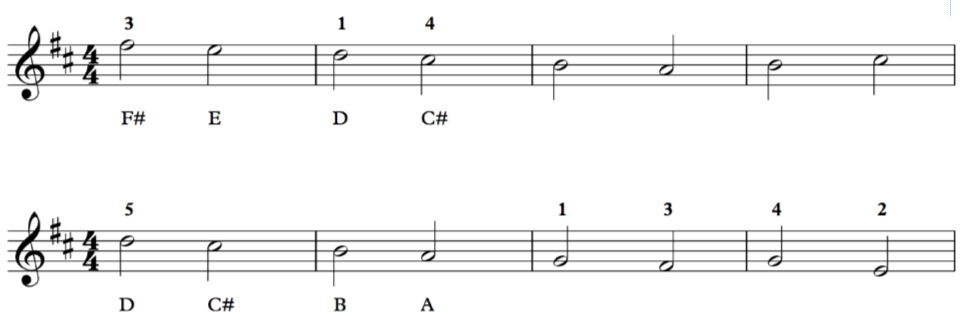 1
B            A            B           C#
2
G           F#            G           E
‹#›
[Speaker Notes: Play eg. from garageband (keyboard)
Students write down answer]
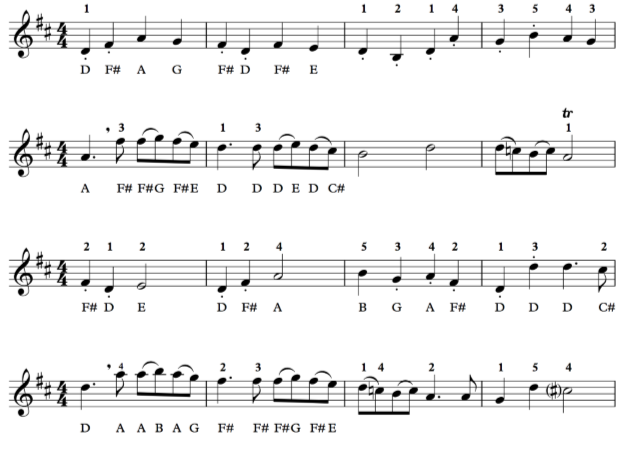 3
4
5
6
‹#›
[Speaker Notes: Demonstrate]
Singing in canon
Row, row, row your boat,
Gently down the stream.
Merrily, merrily, merrily, merrily,
Life is just a dream.
Start here!
Key question: What is singing/playing in canon?
[Speaker Notes: Sing example (create with two videos of me) . Then they try.]
Singing in canon
Row, row, row your boat,
Gently down the stream.
Merrily, merrily, merrily, merrily,
Life is just a dream.
Start here!
[Speaker Notes: What affect - starting later? They try with me.]
Listen to Pachelbel’s Canon in D on the worksheet
Can you spot the canon?

What melodies are in canon?

How does the texture change?
[Speaker Notes: Insert the bit where canon comes in]
Listen to Pachelbel’s Canon in D:
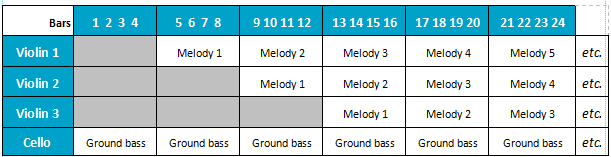 [Speaker Notes: Insert the bit where canon comes in]
Melodies
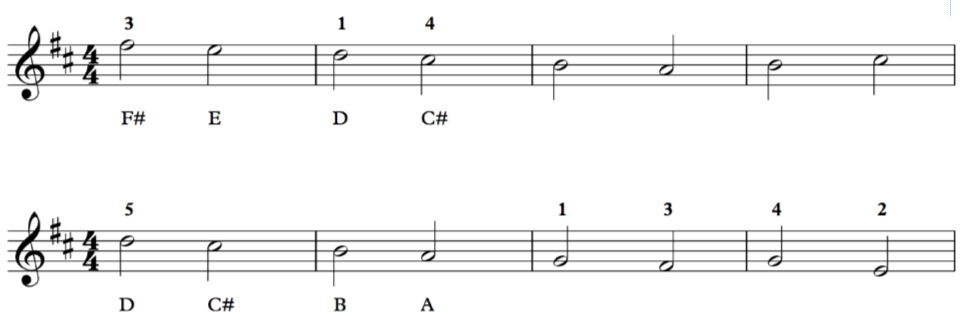 1
B             A           B           C#
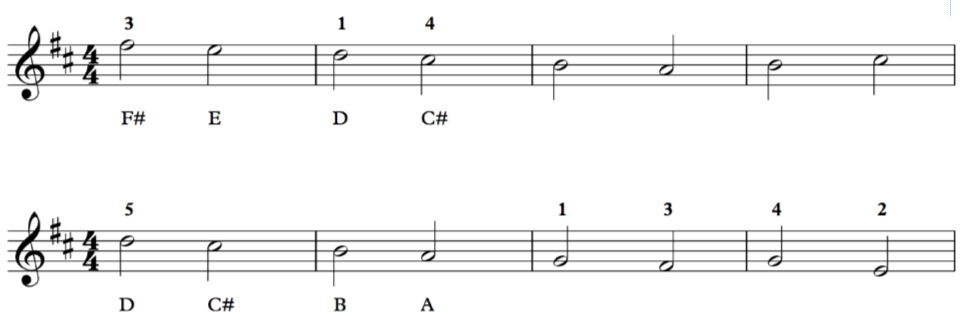 2
‹#›
[Speaker Notes: Play eg. from garageband (keyboard)
Students write down answer]
Composing your own canon
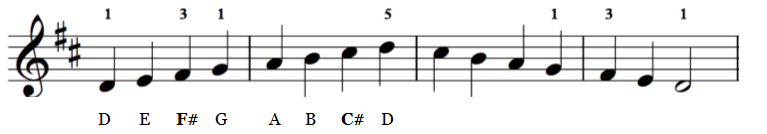 Top tip! Start and end your canon on D!
‹#›
[Speaker Notes: Model on keyboard 

Stretch - end your composition on a different note and think about how this sounds]
Structuring your melody
2 ideas only! 2 bars each.
1 bar - 4 beats
1 bar - 4 beats
1 bar - 4 beats
1 bar - 4 beats
Idea 1 
(start on D)
Idea 1
Idea 2
(start on A)
Idea 1
(end on D, maybe a bit different)
‹#›
[Speaker Notes: Model on keyboard]
Structuring your canon
Idea 1
Idea 1
Idea 2
Idea 1
Idea 1
Idea 1
Idea 2
Idea 1
‹#›
[Speaker Notes: Model on keyboard]